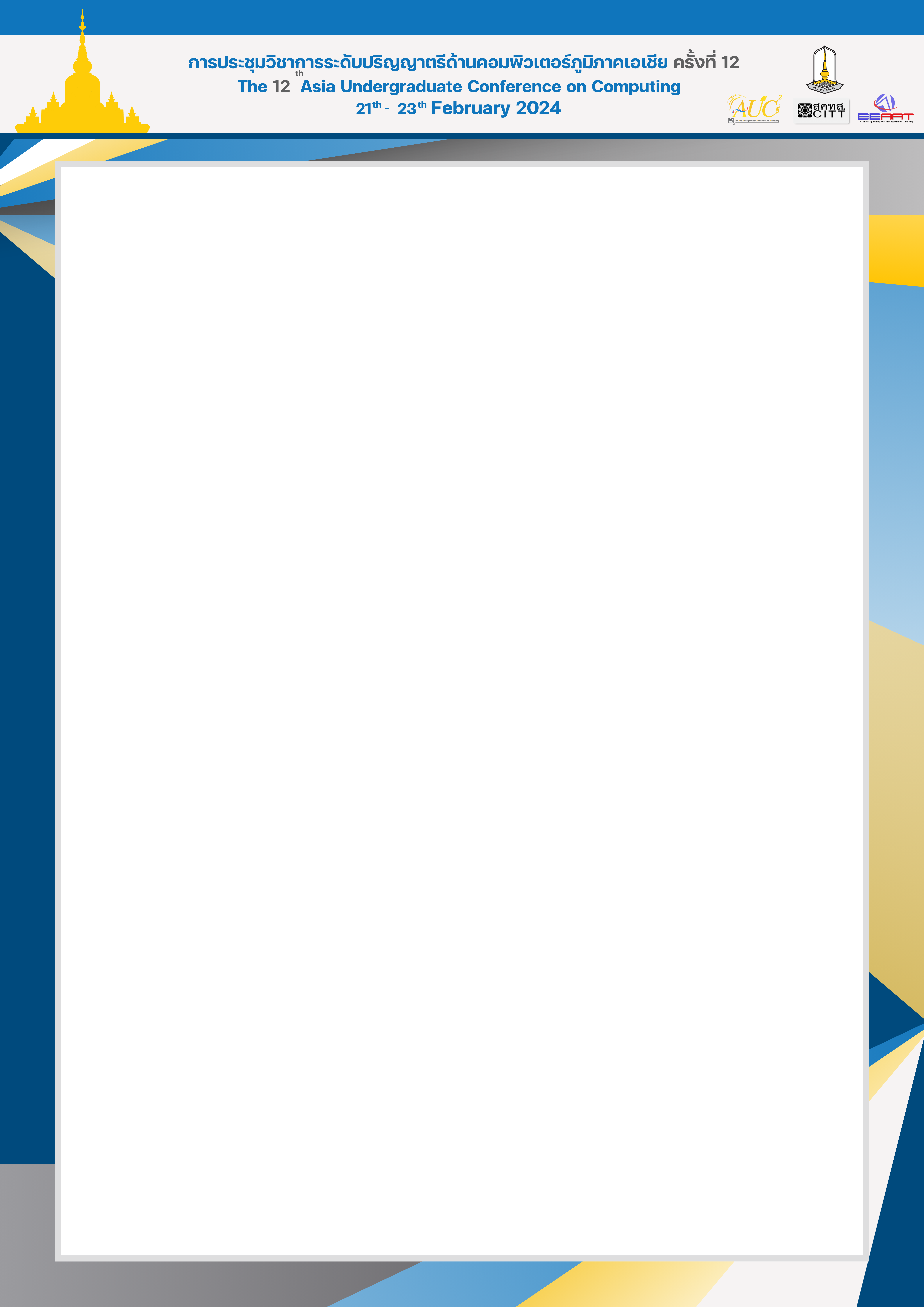 Box Office ที่รัก
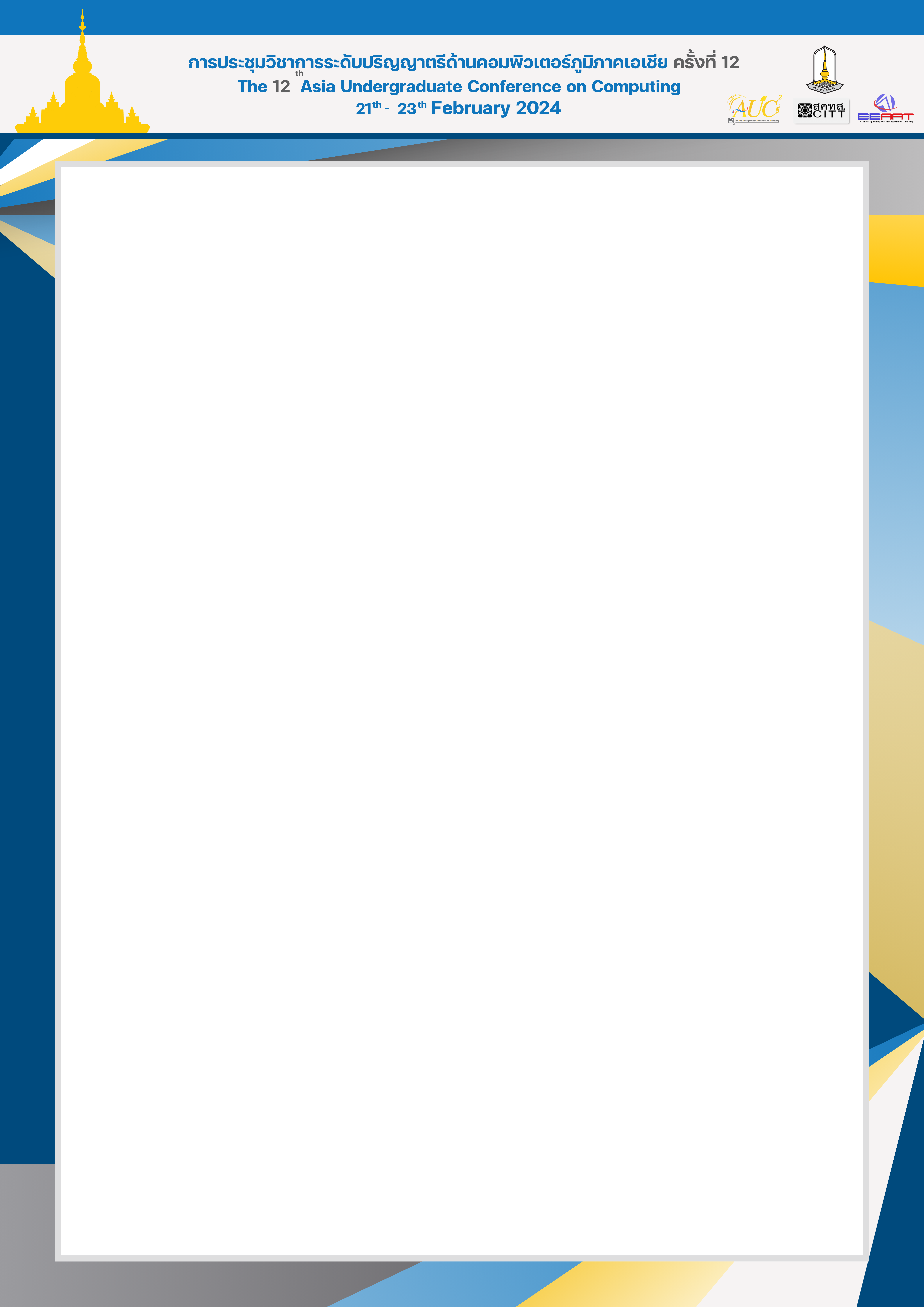 Box Office ที่รัก
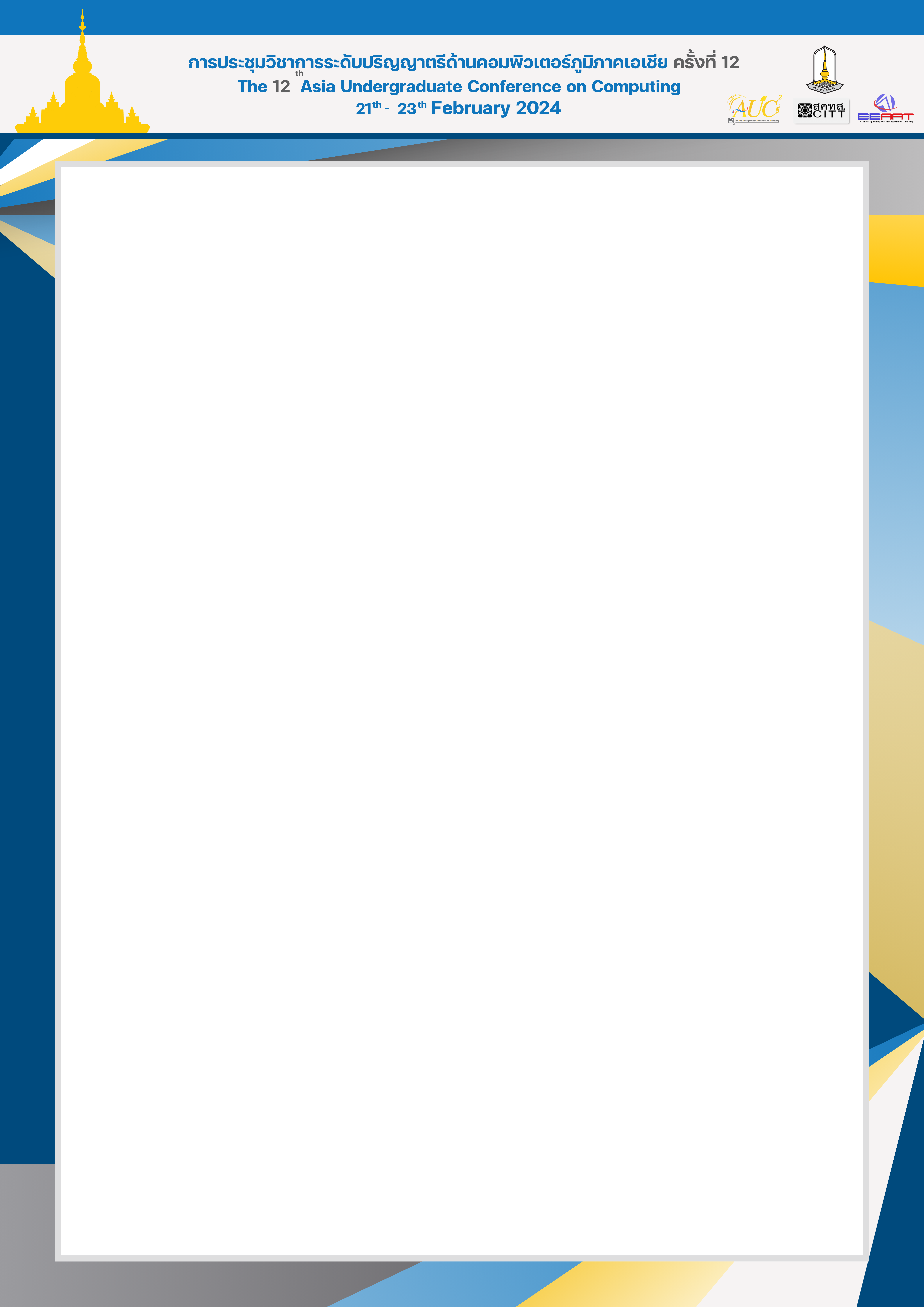 Box Office ที่รัก
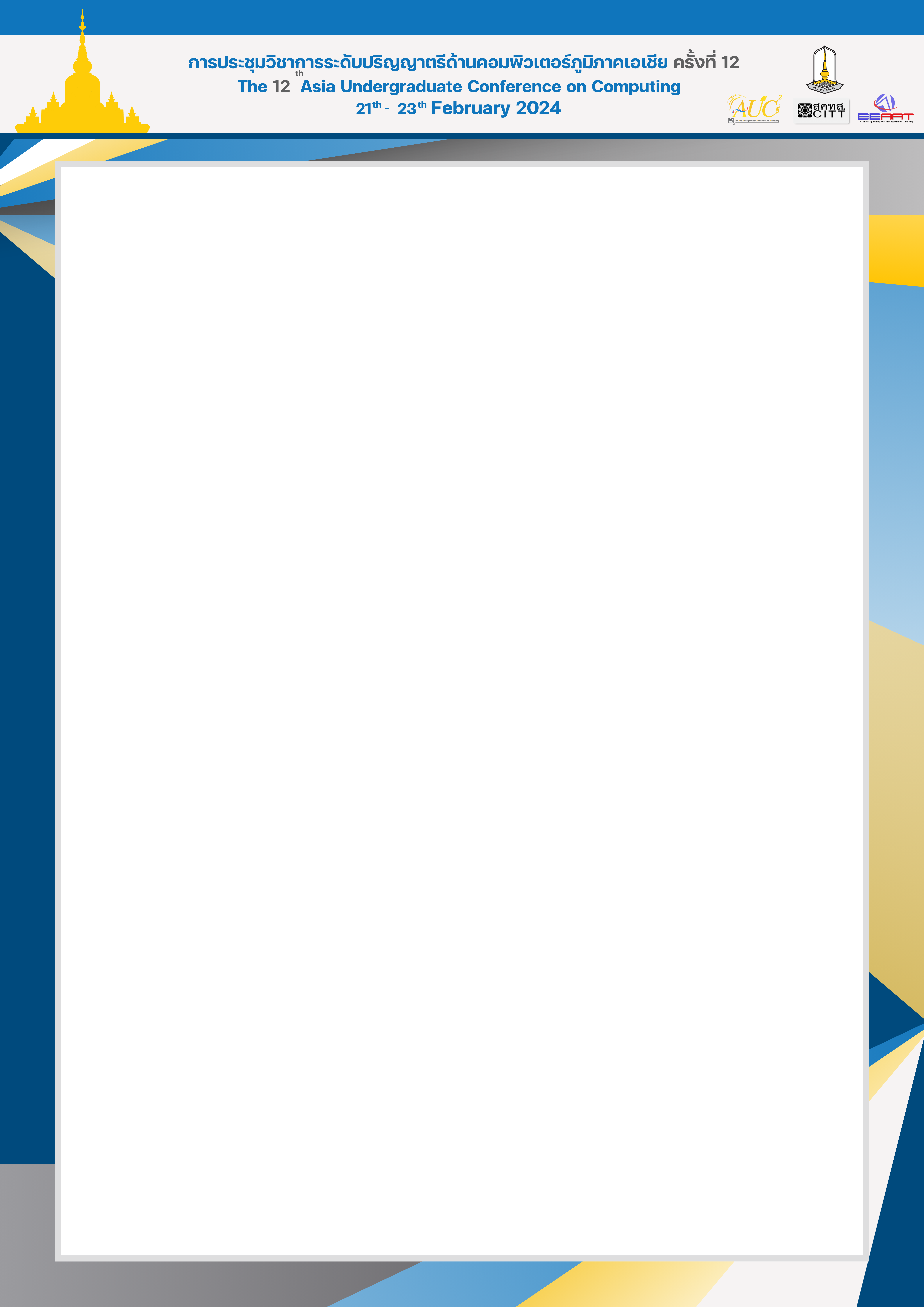 Box Office ที่รัก
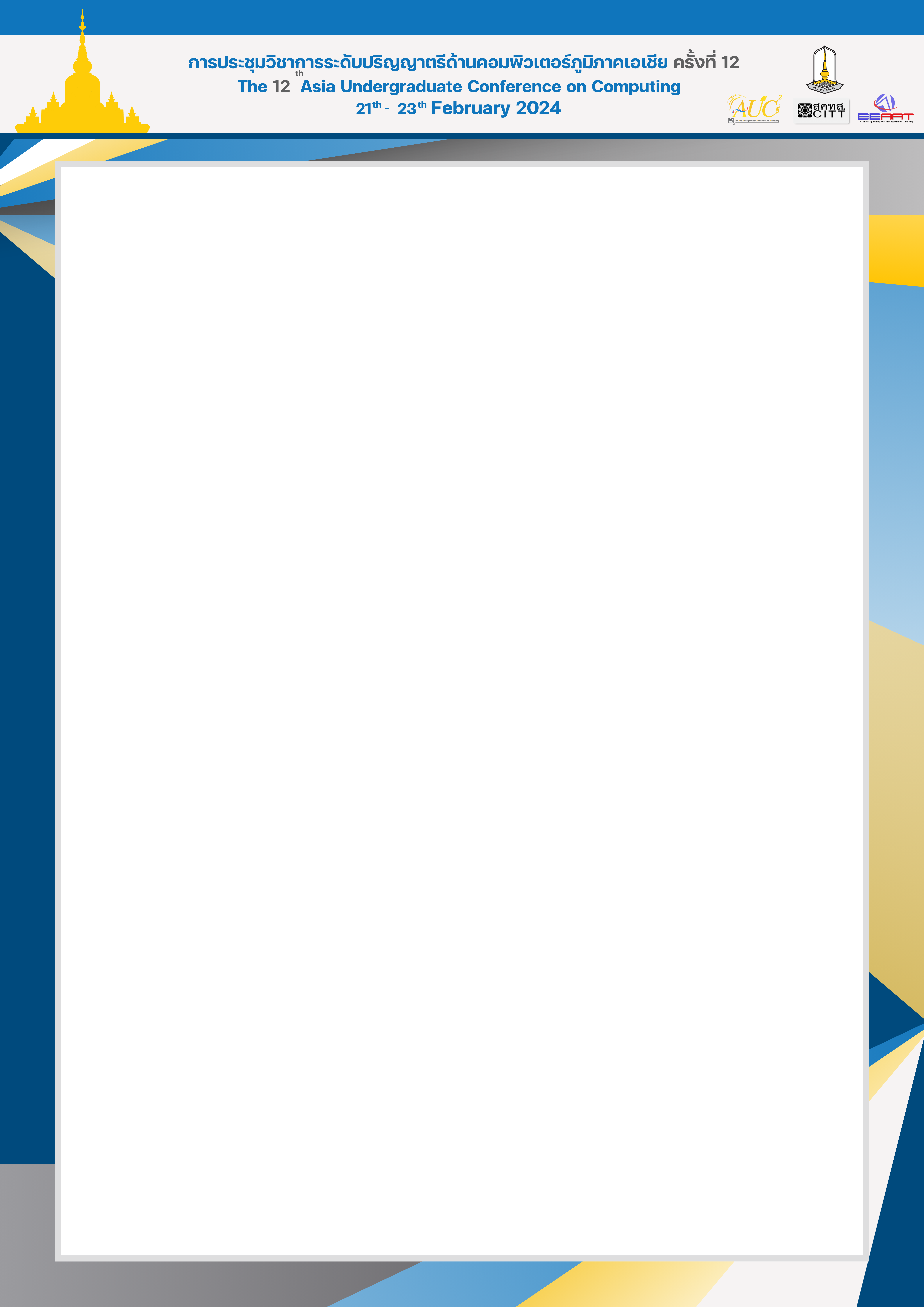 Box Office ที่รัก
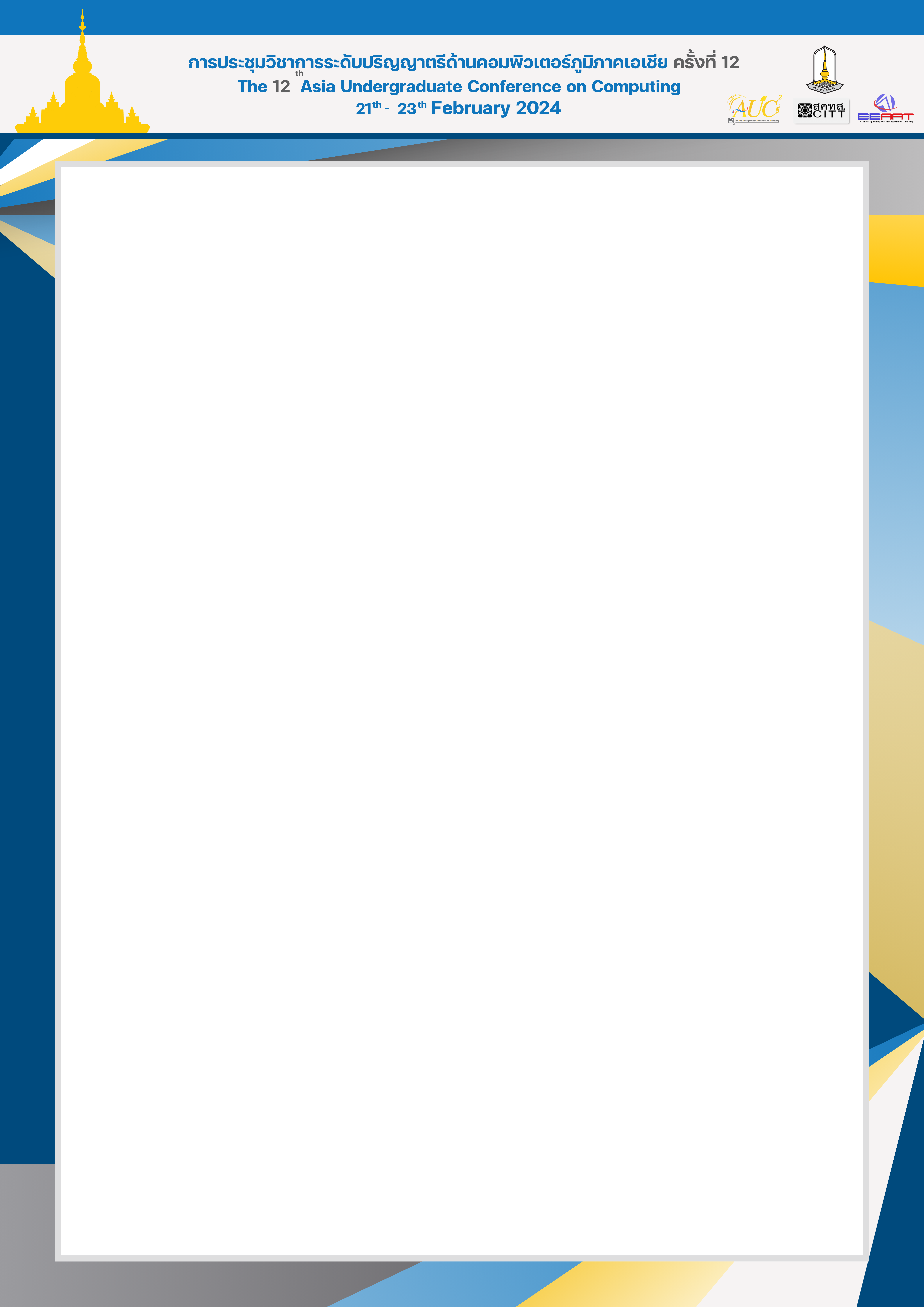 Box Office ที่รัก
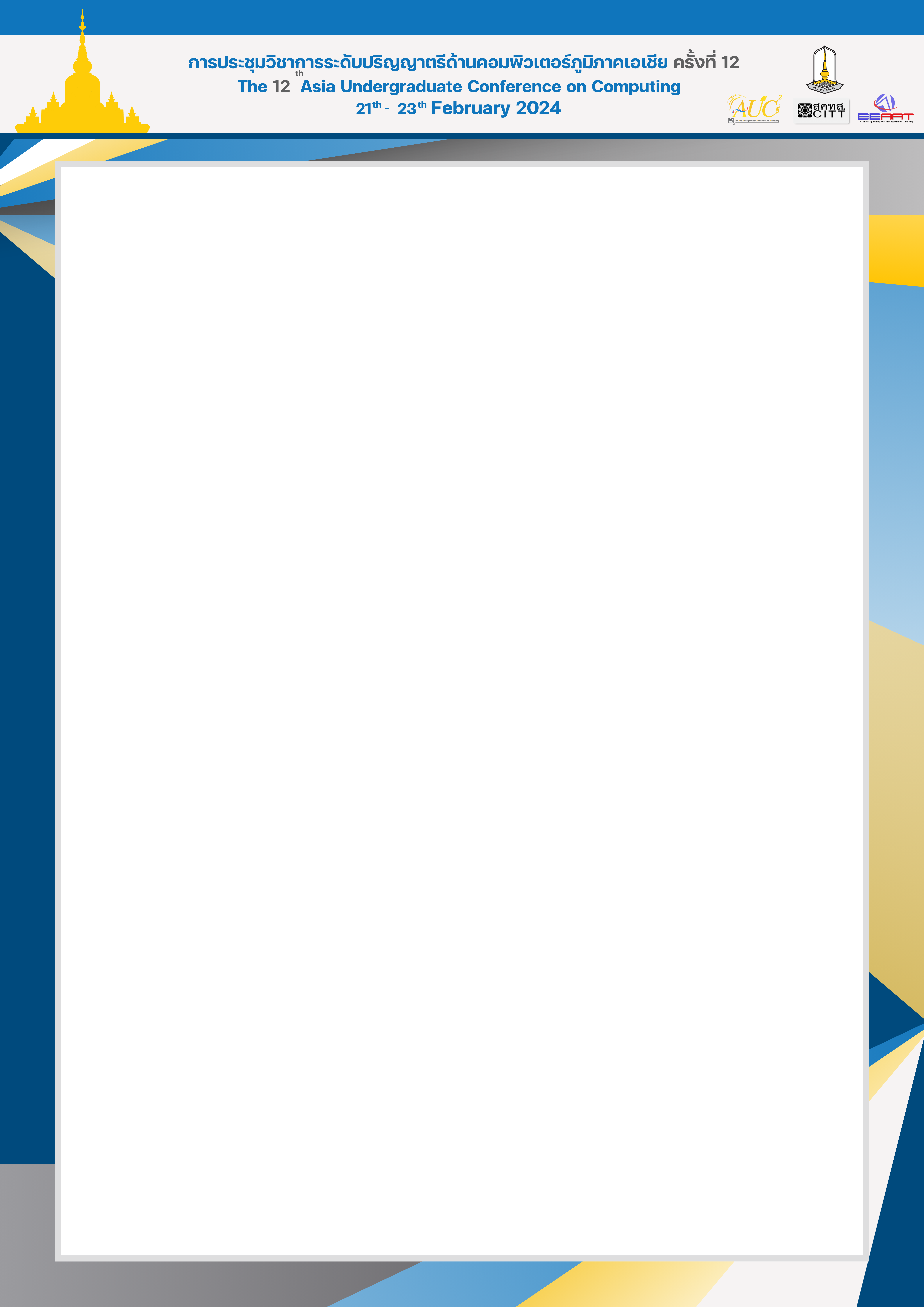 Box Office ที่รัก